The context for Working Better TogetherBuilding on what we knowTraining on Joint Programming
What is Joint Programming?
A commitment to “working better together”
Combines development & external action
“adaptable and responsive to changing needs, crises and priorities”
“voluntary, flexible, inclusive, and tailored to the country context” 
Beyond programming: implementation & results
The Global Strategy on the EU’s Foreign and Security Policy (2016)
New European Consensus on Development (May 2017)
Why Joint Programming?
Reaching new heights…
A problem shared is a problem halved…
Working with European and national partners we can tackle shared problems more effectively.
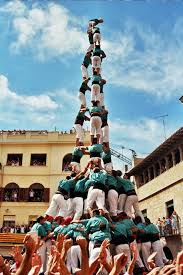 ODA: Visibility     Influence     Impact
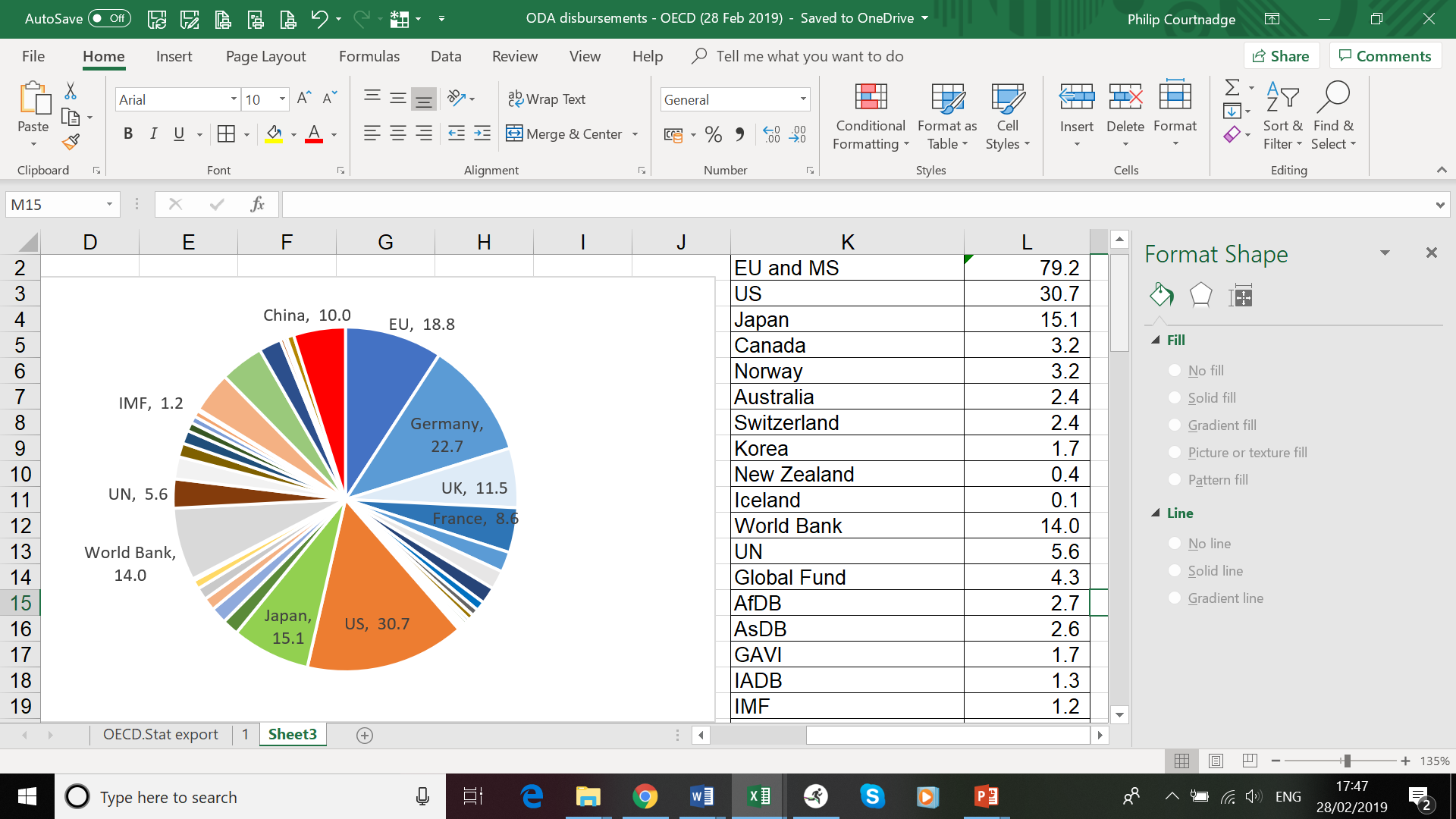 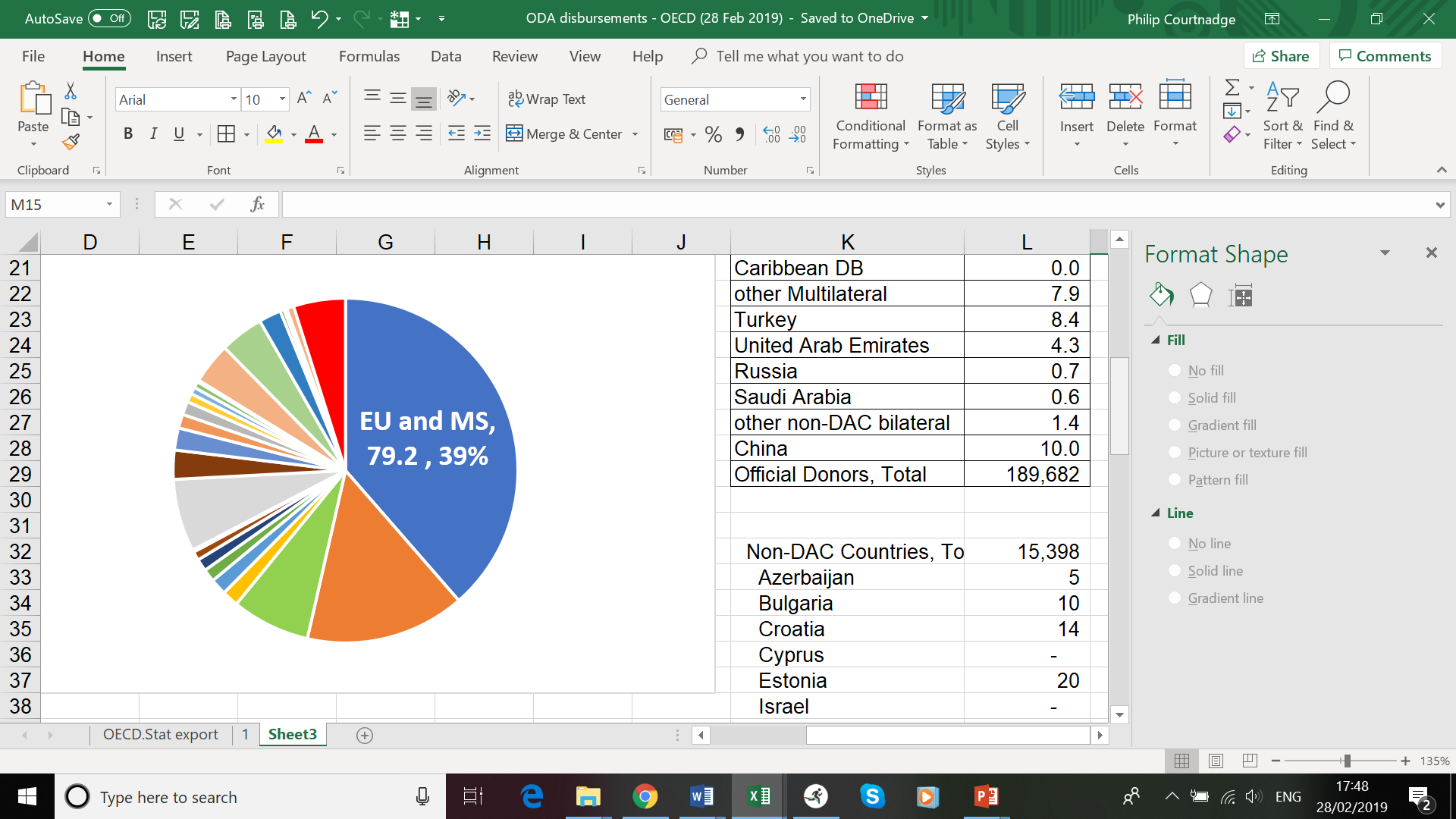 Total ODA
$200 bn
(2017)
The EU disbursed total ODA of USD 18.8 billion in 2017 (10% of total) 
20 other EU MS contributed a further combined USD 60+ billion
Combined EU/MS ODA represents 40% of the global total
Where are the policy commitments?
New European Consensus on Development - Our world, our dignity, our future (2017)
A Global Strategy for the European Union’s Foreign and Security Policy (2016)
Council Conclusions on Stepping-up Joint Programming (2016)
Busan Global Partnership on Development Effectiveness (2011) (Ownership; A focus on Results; Partnerships for Development; Transparency and shared responsibility).
Paris Declaration on aid effectiveness (2005)
EU Global Strategy implementation: 
	Moving towards a joined-up external action / Joined-up Union
 “Joint programming in development must be further enhanced. New fields of our joined-up external action include energy diplomacy, cultural diplomacy and economic diplomacy. A more prosperous Union calls for greater coordination between the EU and Member States, the EIB and the private sector. We must become more joined-up across internal and external policies.”

Joint Communication: A Strategic Approach to Resilience in the EU's external action: 
"[…] the resilient approach should be taken into account in joint programming processes with MS, which will be further encouraged"
European Consensus on Development

The “European Consensus on Development frames the implementation of the 2030 Agenda in partnership with all developing countries … The EU and its Member States … will implement the 2030 Agenda across all internal and external policies in a comprehensive and strategic approach … Within this overarching framework, a coherent and coordinated approach to EU external action will be important for the successful implementation of the 2030 Agenda globally.”
New European Consensus on Development: Our World, Our Dignity, Our Future, (May 2017), pp 3-5
EC proposal for the NDICI
Value of Working Better Together, at country level (survey + other practitioners):
Information - and data sharing 

More visibility and impact - a single «EU branding» for high quality (and quantity) support

Speaking with one voice: Policy and political dialogue

Less fragmentation and reduced transaction costs (in the long-run!) – Division of Labour. 

Intensifies & formalizes financial (energy, WASH) + cross-sector (nutrition) implementation (nutrition)+ non-financial JI
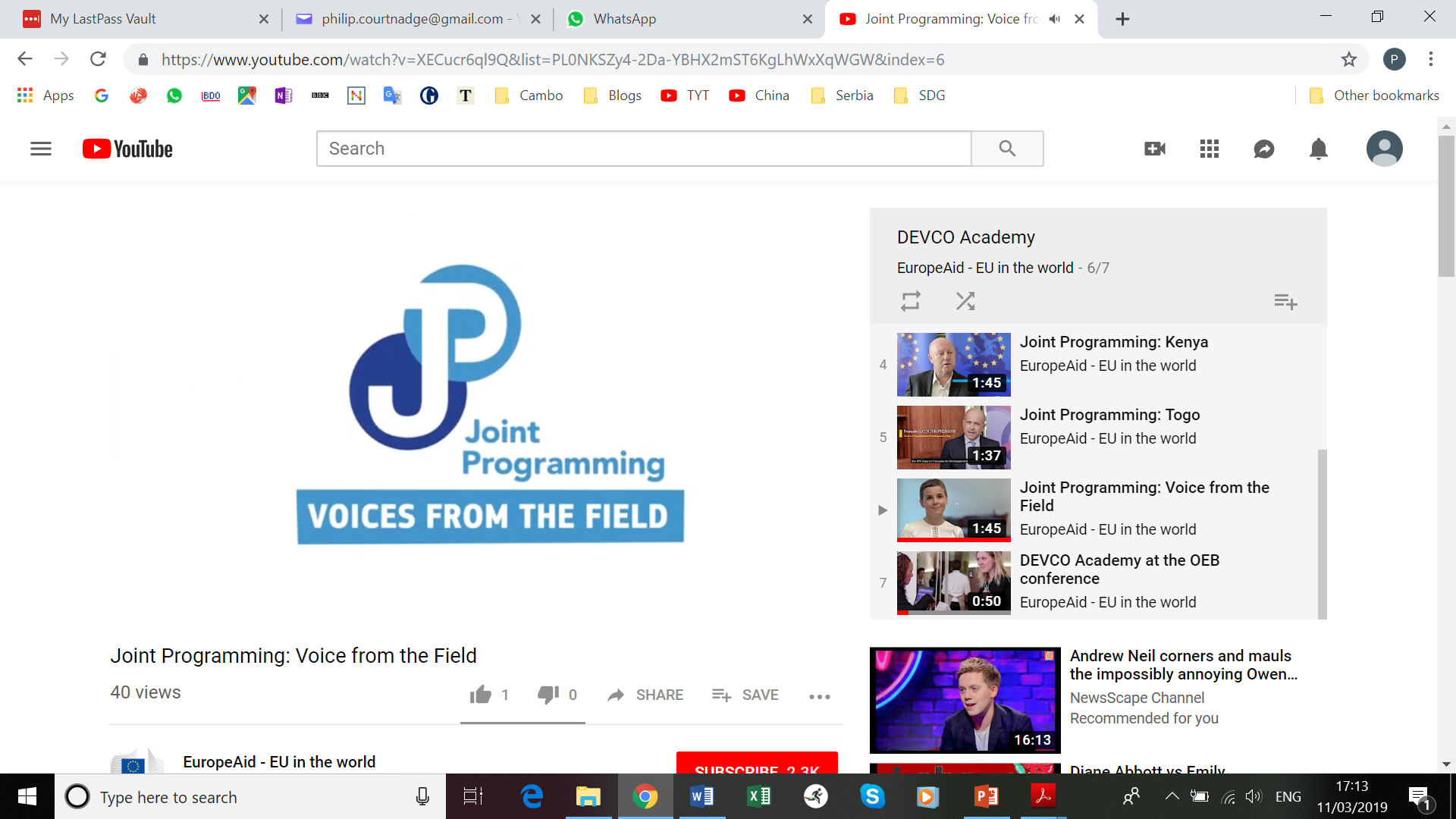 Country perspectives (1)
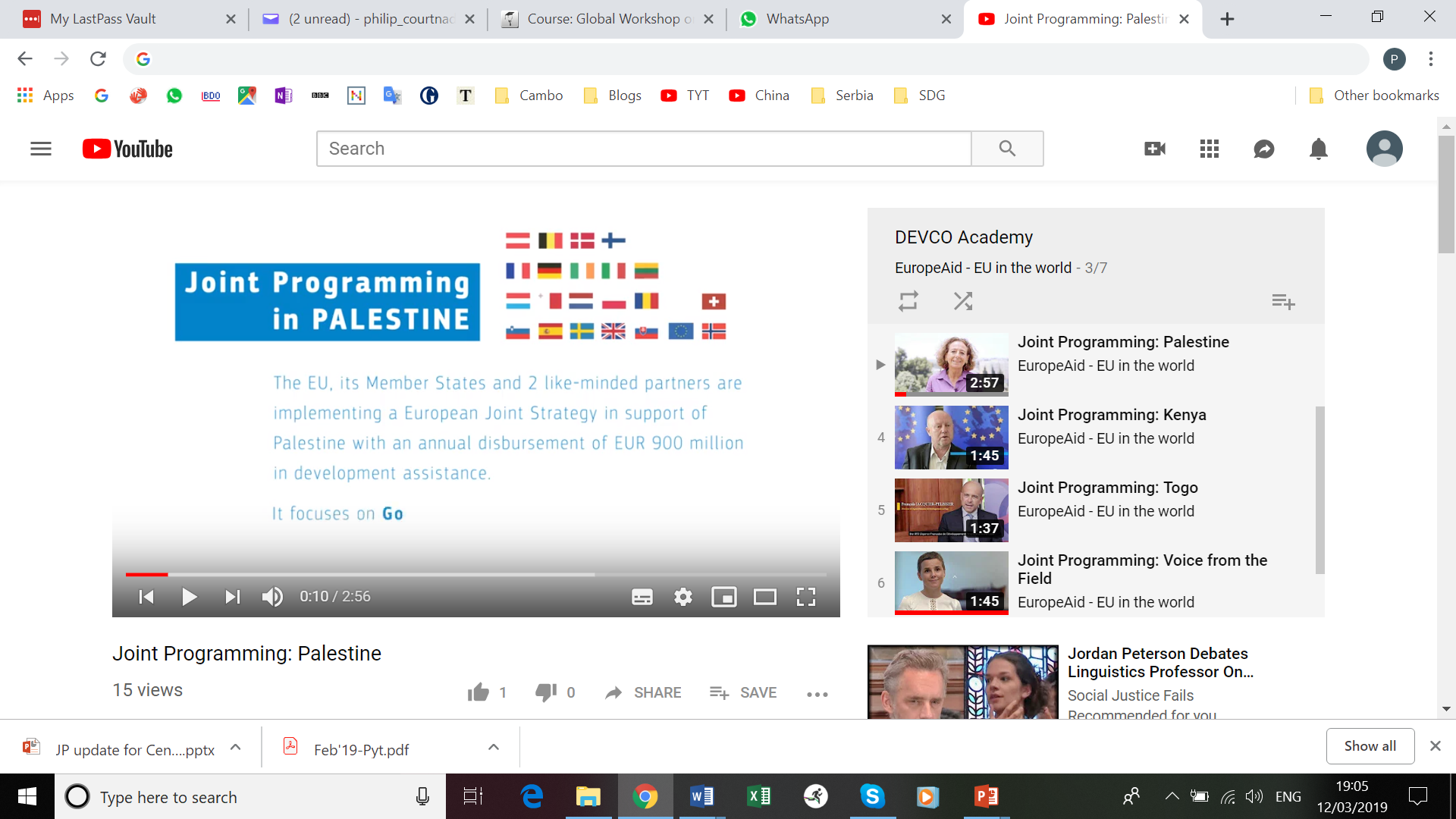 [Speaker Notes: https://www.youtube.com/watch?v=uMUrDn-jKLQ&list=PL0NKSZy4-2Da-YBHX2mST6KgLhWxXqWGW&index=3]
Does size matter?
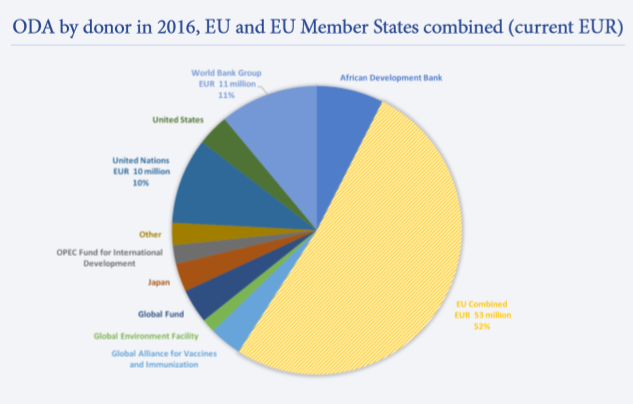 Congo (Brazzaville)

8 EU/MS partners (out of 13 donors)

EU/MS = 52% of total ODA

EU Combined = EUR 53 million
Does size matter?
Congo (Brazzaville) 2,8 % of revenue
Does size matter?
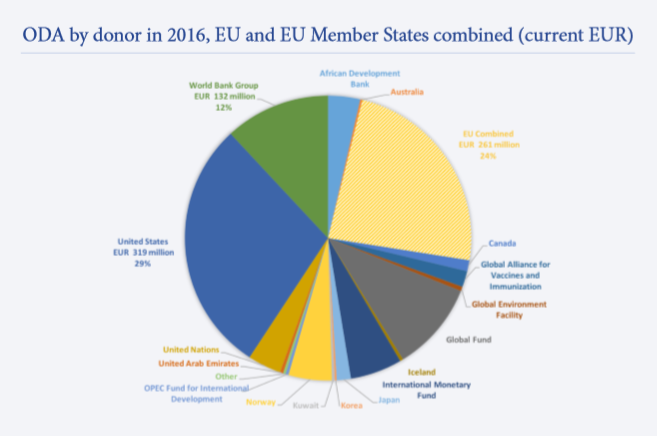 Malawi

6 EU/MS partner (out of 24 donors)

EU/MS = 24% of total ODA

EU combined = EUR 261 million
Does size matter?
Malawi EU combined 26 % of revenue
[Speaker Notes: .]
Main messages
There is a high-level policy commitment to Working Better Together
JP is the ‘preferred approach’ to EU programming: working towards the 2030 Agenda and the SDGs
Money matters, but partnerships matter too.
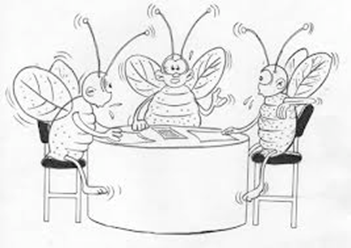 Group discussion
Based on your own experience and what you have learned this morning, reflect on the challenges and opportunities of a joint approach:
What is the concrete added-value of a joined-up approach?
What have been the main stumbling blocks to working better together?
Work at your tables to discuss and share your experiences of a joint approach or JP. If you have major questions arising from your discussion please write them down and we will attempt to answer them as we go through the day.